Health / Lifetime Wellness Standards
2018-2019 Implementation
How it happens
Initial Meeting
Committee met at Montgomery Bell State Park December 1st – 3rd, 2015
During this meeting the committee members were given a training on the process of revising state standards.
They were trained on the first day and then had two full days to write.
Timeline
December 2015: 3 day training
January – March 2016: CSH Regional Professional Developments
April 2016: Draft was posted online for public feedback
June 2016 : Feedback sent to committee and Final Draft was developed
July 22, 2016: Went to Tennessee State Board of Education for first read. Passed on First read
October 14, 2016 : Final reading of standards at the Tennessee State Board of Education - Passed
The 2017-18 SY will be a “training year” and then they will be fully implemented in the 2018-19 SY.
The Process
The Committee: 	
The committee was chosen through an application process and is made up of current health education, physical education, school counselors, teachers(K-12), higher education, and coordinated school health coordinators with health education background.
There are representatives from all 3 Grand Regions (West, Middle, East)
Theory Behind Standards
Content vs Skill Based Learning
Examples of Health Theories
Examples of Health Theories (cont.)
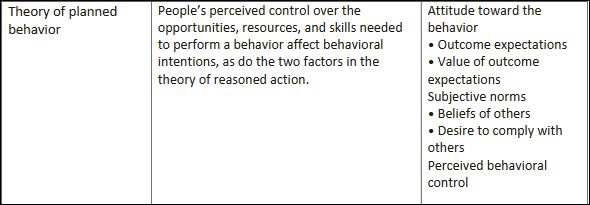 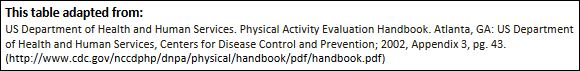 Question 31. Percentage of students who ever tried cigarette smoking, even one or two puffs
Question 52. Percentage of students who used heroin one or more times during their life
ACTIVITYTranstheoretical Model
Prochaska and DiClemente's Transtheoretical Model of Change
In Stages of Change Theory, motivation or influence to change originates in a single person
Behavior modification occurs in stages, over time
These stages describe an individual’s attitude toward the change
Stage One: Precontemplation
Represents those individuals who have no desire to change behaviors in immediate future
Some in this stage are unaware of behavior
Some aware of behavior consequences but continue anyway
Rationalizing makes sense
Previous failures at behavior modification
Precontemplation: The Four R’s
Reluctance
Not fully conscious of behavior’s impact
Rebellion
Resistant to being told to behave differently
May be due to prolonged fears
Adolescence
Resignation
Overwhelmed by thought of change
Previous unsuccessful attempts may contribute
Rationalization
Excuses
Stage Two: Contemplation
Individual is aware of the desired behavior
Benefits
Barriers (finances, time, support)
Intent to change behavior within six months
Six-month term based upon behavior modification research
Change planned based on interpretation of benefits and barriers
Research begins
Stage Three: Preparation
Serious consideration of behavior change within 30 days
Continued research
Strategies for change created
Previous attempts to change may have occurred (smoking cessation for a week, e.g.)
The individual is most ready for change at this stage
Stage Four: Action
A distinct change in behavior occurs
Change is consistent
Visible
Receives the most recognition
Requires the greatest commitment
Relapse common in this stage
Stage Five: Maintenance
Should be at least six months after the behavior change, may last for years
The changed behavior will dictate amount of time needed in this stage
Major changes will probably require more time
Minor changes will probably require less time
Individual’s self-efficacy is highest at this stage
Stage Six: Termination
Behavior change has been permanently adopted
100% self-efficacy
No temptation to relapse
Often, a more realistic goal is permanent maintenance
Termination difficult or impossible to achieve
Transtheoretical Model
Structure
The Layout
The Tennessee Health Education Standards document is divided into three (3) grade levels: Grades K-5; Grades 6-8 and Grades 9-12. 
The Health Education Standards represent the skill, knowledge or behavior outcome of the student at the completion of a grade.
2. Clear, measurable, specific outcome
Previous Years Standard Example:
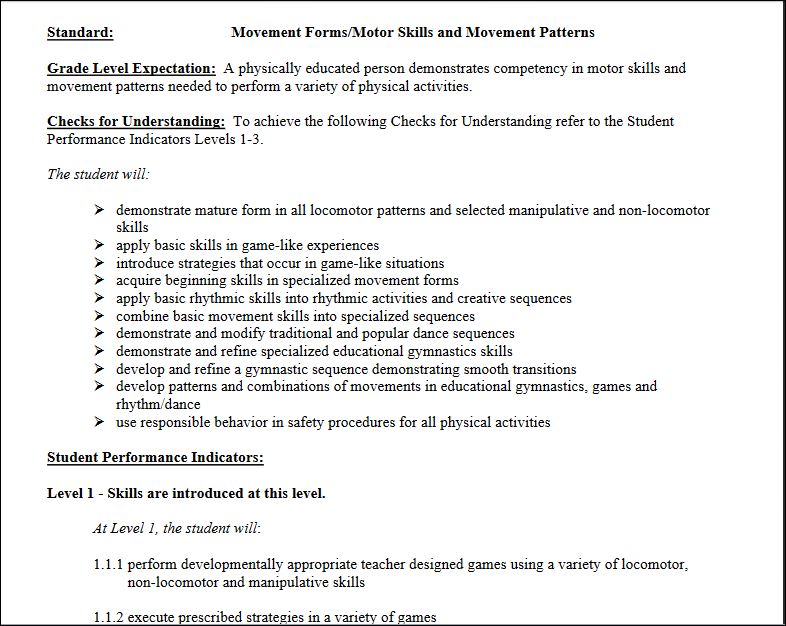 1. Formatting Consistency
Physical Education Standard
Health Education Standard
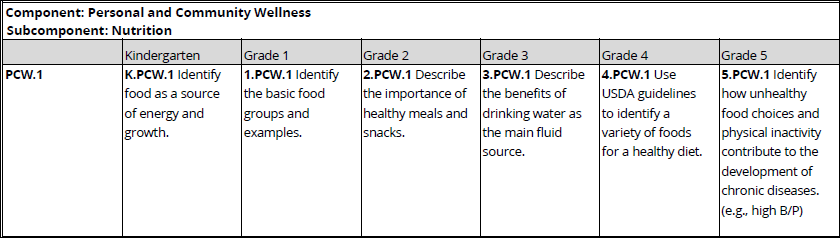 [Speaker Notes: No more standard  learning expectations  performance indicators  sample performance task structure; everything you need to know is in the standard statement itself.]
3. Grade specific rather than grade banded
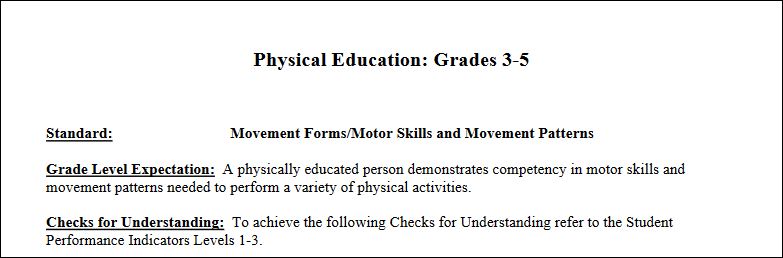 Grade Banded
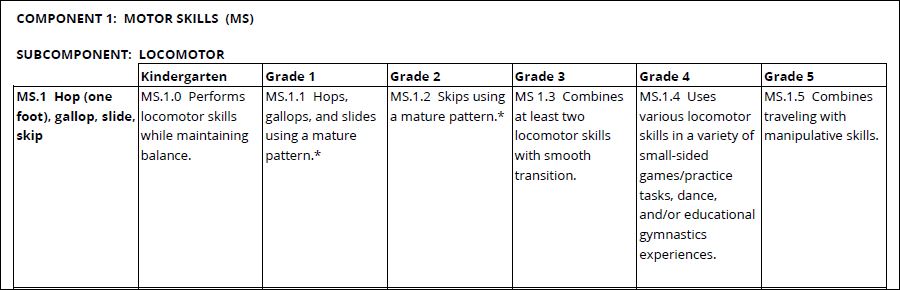 Grade Specific
Key Definitions/Descriptions for the Format
Component: a grouping of similar skills, knowledge or behaviors. Each document has five (5) components specific to the grade level. See the grade level introduction provided within each of the three documents for further explanation
Subcomponent: a more refined grouping of similar skills, knowledge or behaviors within a component. Each subcomponent is identified by a title.
Components
Personal Wellness (PW)

Mental & Emotional Wellness (EW)

Disease Prevention (DP)

Safety (S)

Human Growth & Development (HGD)

“Component Extension”
	Definition: The component extensions are ideas to 
	further challenge students in a particular 	subcomponent
How to Find the Standard
Step 1: Determine Component  
Step 2: Determine Sub-Component  
Step 3: Match to the specific grade  
Step 4: Find the Standard
3
1
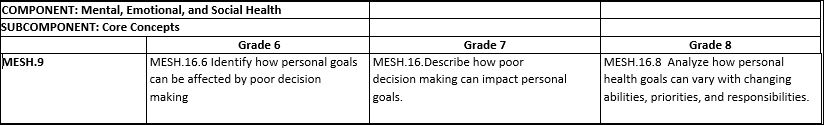 2
4
4. Sequential Progression of knowledge & skills
IDENTIFY
COMPILE
DEVELOP
Questions
Q & A
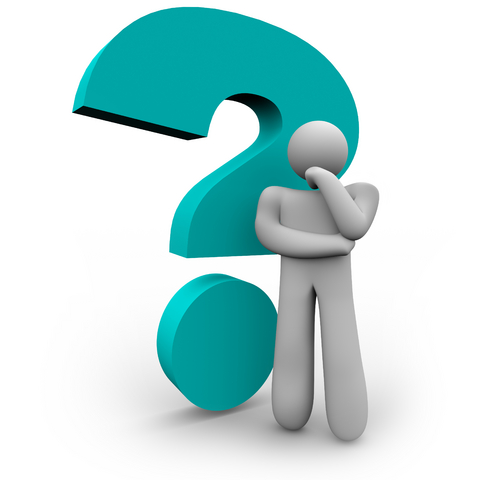 Mark A. Bloodworth, Ed.S. (abd)Data & Fiscal Analyst Office of Coordinated School Health
TN Department of Education710 James Robertson ParkwayAndrew Johnson Tower, 11th FloorNashville, TN  37243mark.bloodworth@tn.gov
615-806-0217